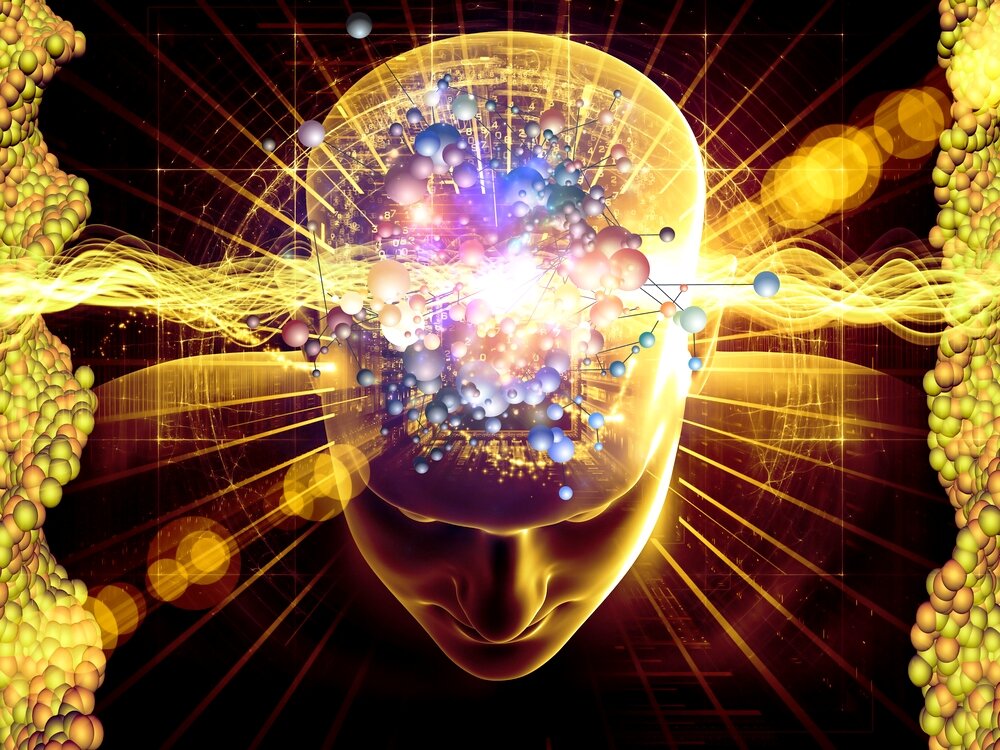 Битва Разумов
«Битва разумов»
 интеллектуальная игра.
Вопрос 1. В Дании дети просят, чтобы она попросила у Бога хорошей погоды. Нам более известна просьба,  связанная с двумя разновидностями продукта питания. Назовите ее.
Ответ: Божья коровка. 
Комментарий: Просьба – принести хлеба, черного и белого.
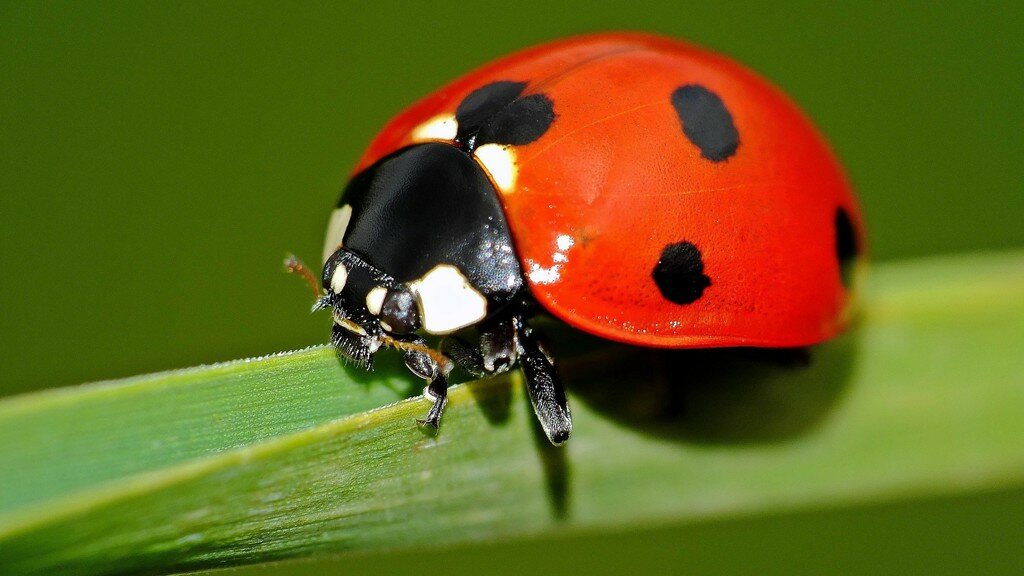 Вопрос 2. Переделка известной пословицы, увиденная автором вопроса в одной из
маршруток, заканчивалась словами «денежки платить». А какое
существительное упоминается в оригинале этой пословицы?
Ответ: саночки. Зачет: сани.
Комментарий: «Любишь кататься, люби и денежки платить».
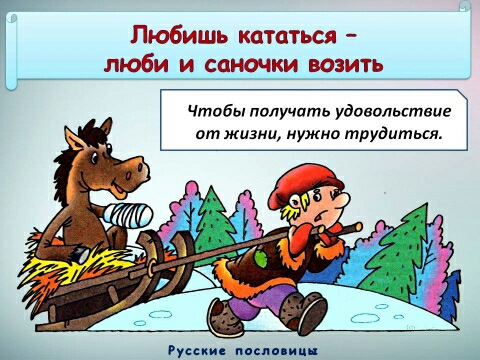 Вопрос 3. Писатель-фантаст Борис Штерн говорил, что первой прочитанной им книгой был фантастический детектив с тремя неудавшимися покушениями на убийство и одним удавшимся. Как называлась эта книга?
Ответ: "Колобок".
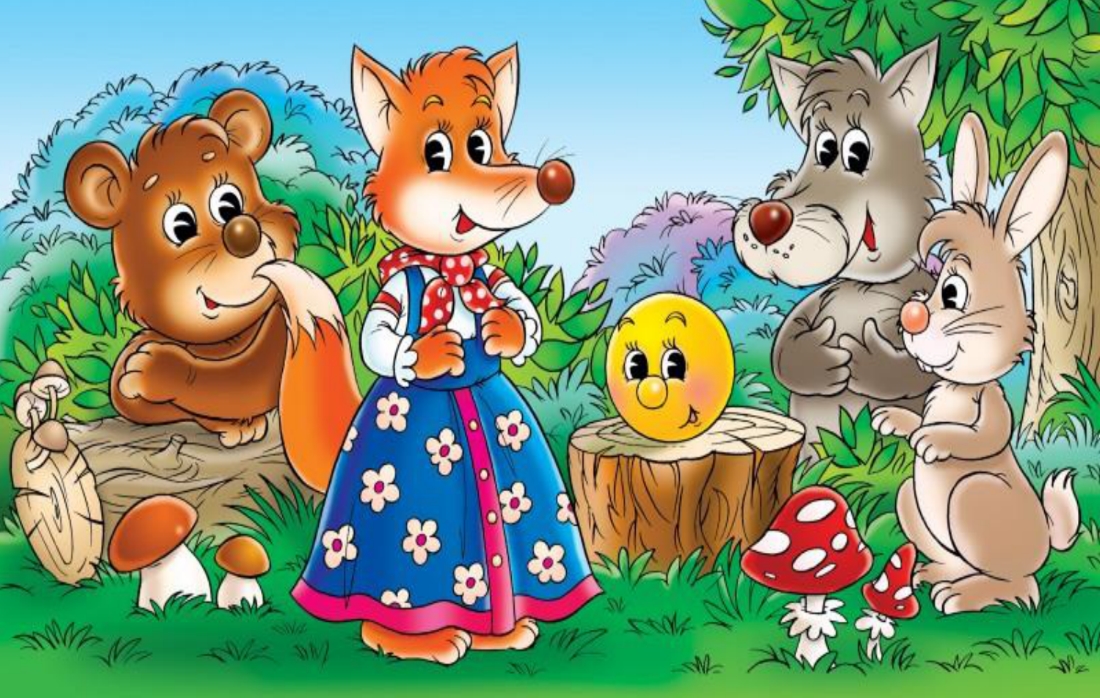 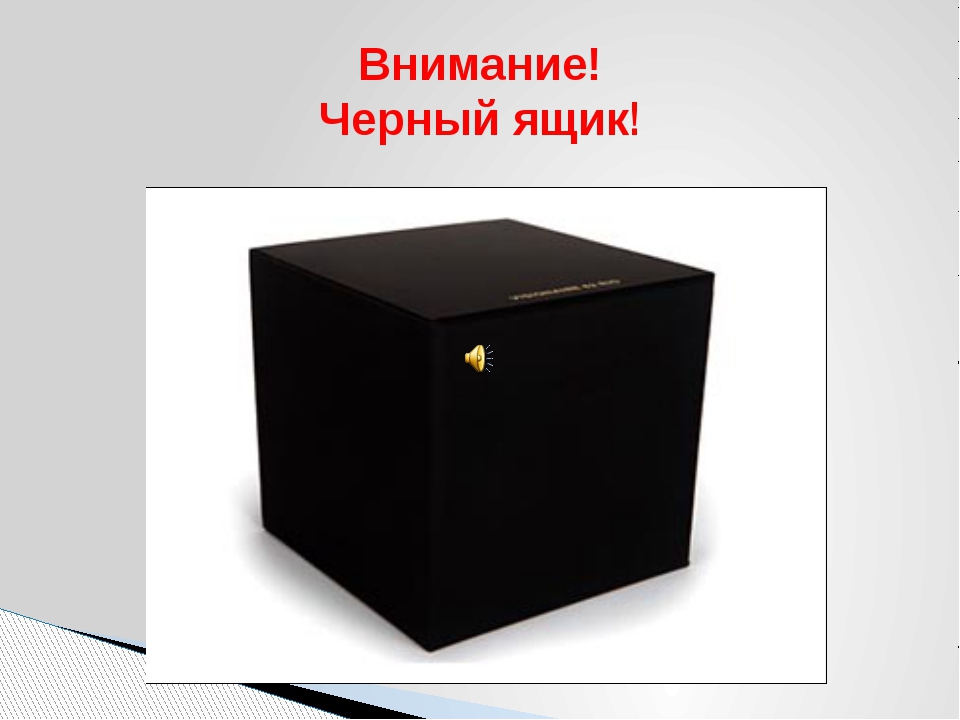 Вопрос 4. «Они вошли в зал и сразу увидели этот предмет. Принцесса посмотрела и сказала:- Какая прелесть! Баба яга посмотрела и сказала:- Какое страшилище!Колобок посмотрел и сказал:- Я себе такое же куплю, только круглое. Этот предмет находится в черном ящике. Что это?
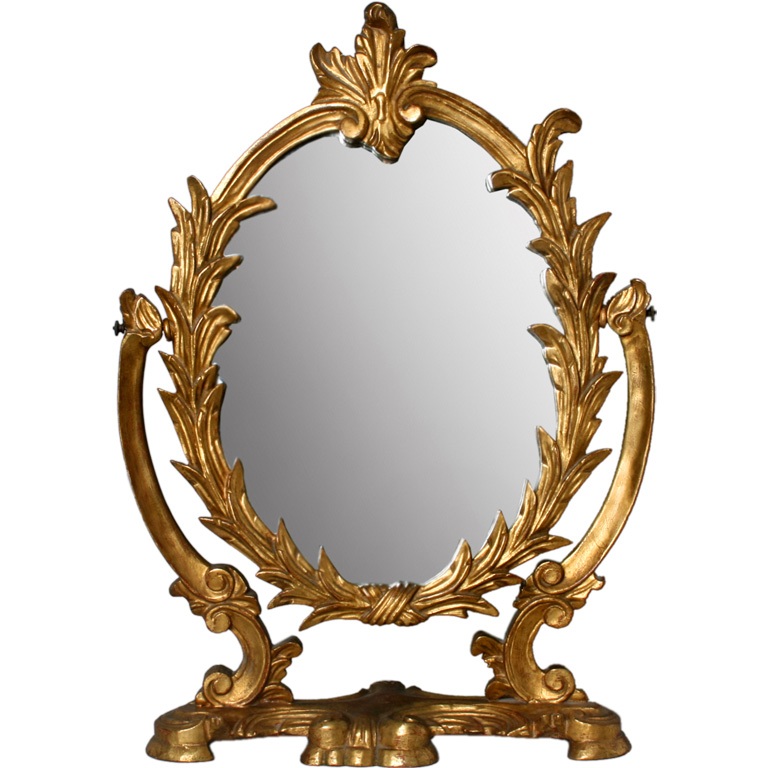 Ответ Зеркало.
Вопрос 5. У племени бхилов (Центральная Индия) есть легенда, рассказывающая о всемирном потопе. Согласно этой легенде, некое существо рассказало одному человеку о том, что Бог замыслил погубить всех людей. Благодаря этому человек спасся. Бог, узнав об этом, решил сохранить ему жизнь и возродил человеческий род. Однако проболтавшееся существо бог наказал причем так, чтобы исключить возможность подобных случаев в будущем. Если вы догадаетесь, как оно было наказано, вы поймете, что это было за существо. Назовите его.
Ответ: Рыба (с тех пор она немая).
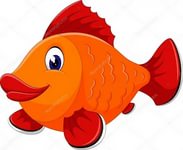 Вопрос 6. В этом известном вам с детства произведении слово «за» повторяется 2, потом 3, потом 4, потом 5, потом 6 раз. А что это за произведение?
Ответ: «Репка».
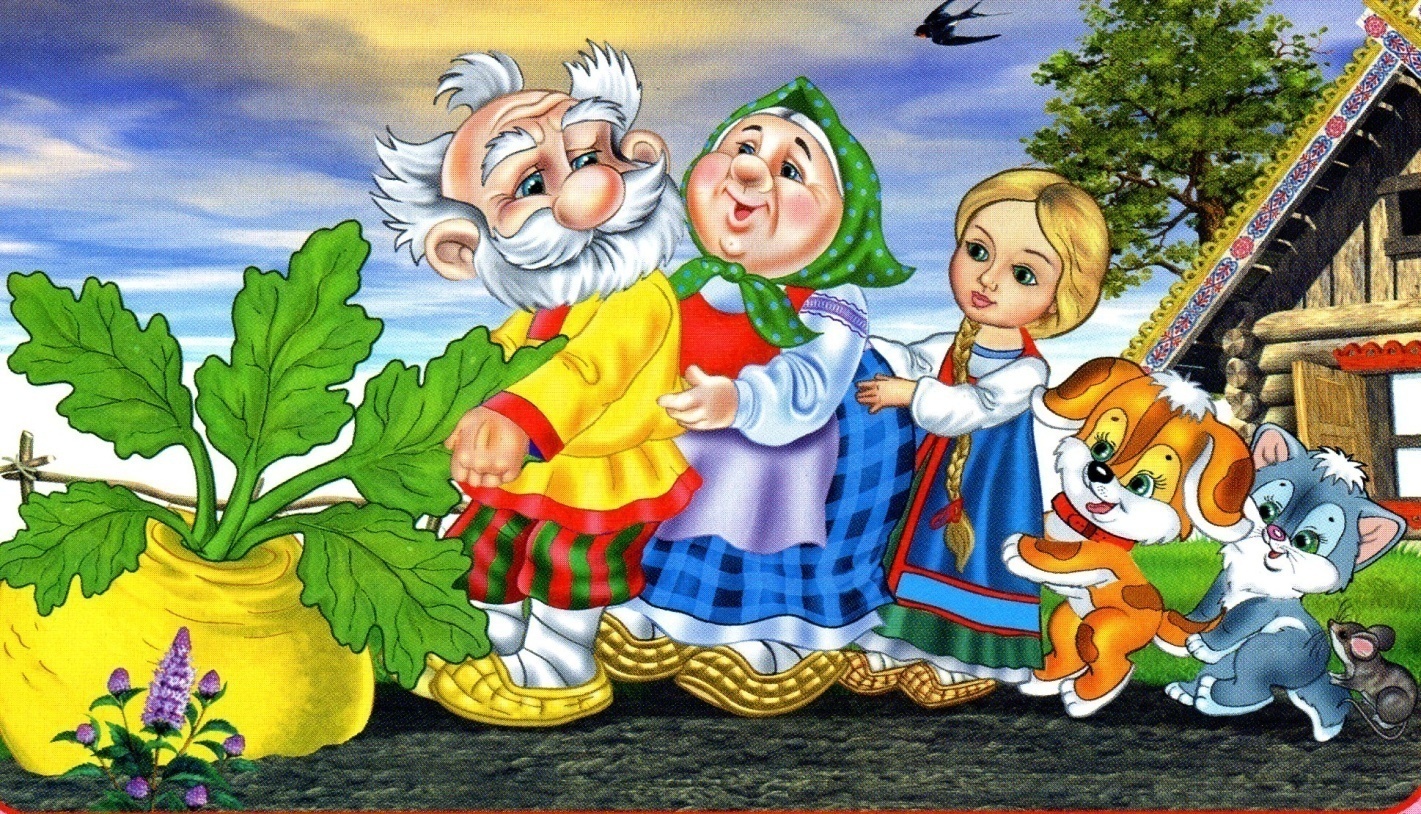 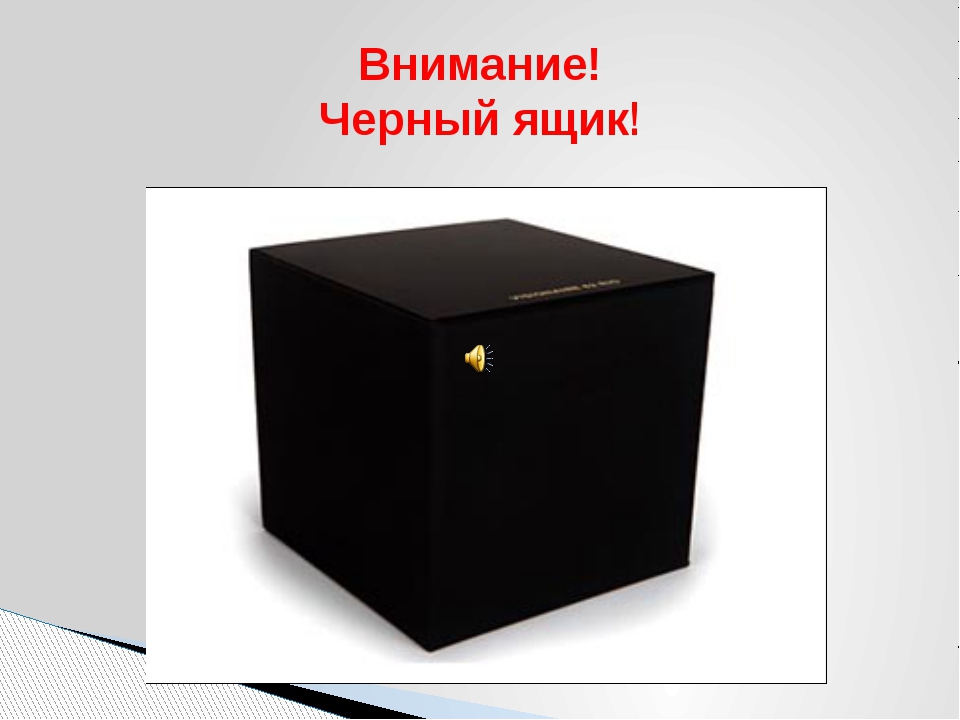 Вопрос 7.  В черном ящике находится всем знакомое физическое тело.
- благодаря этому телу можно доказать упругость газов
- его движение представляет собой пример механического движения
- оно круглое
- оно является другом некоторых спортсменов
Из-за него плакала Таня. Что находится в черном ящике?
Мяч
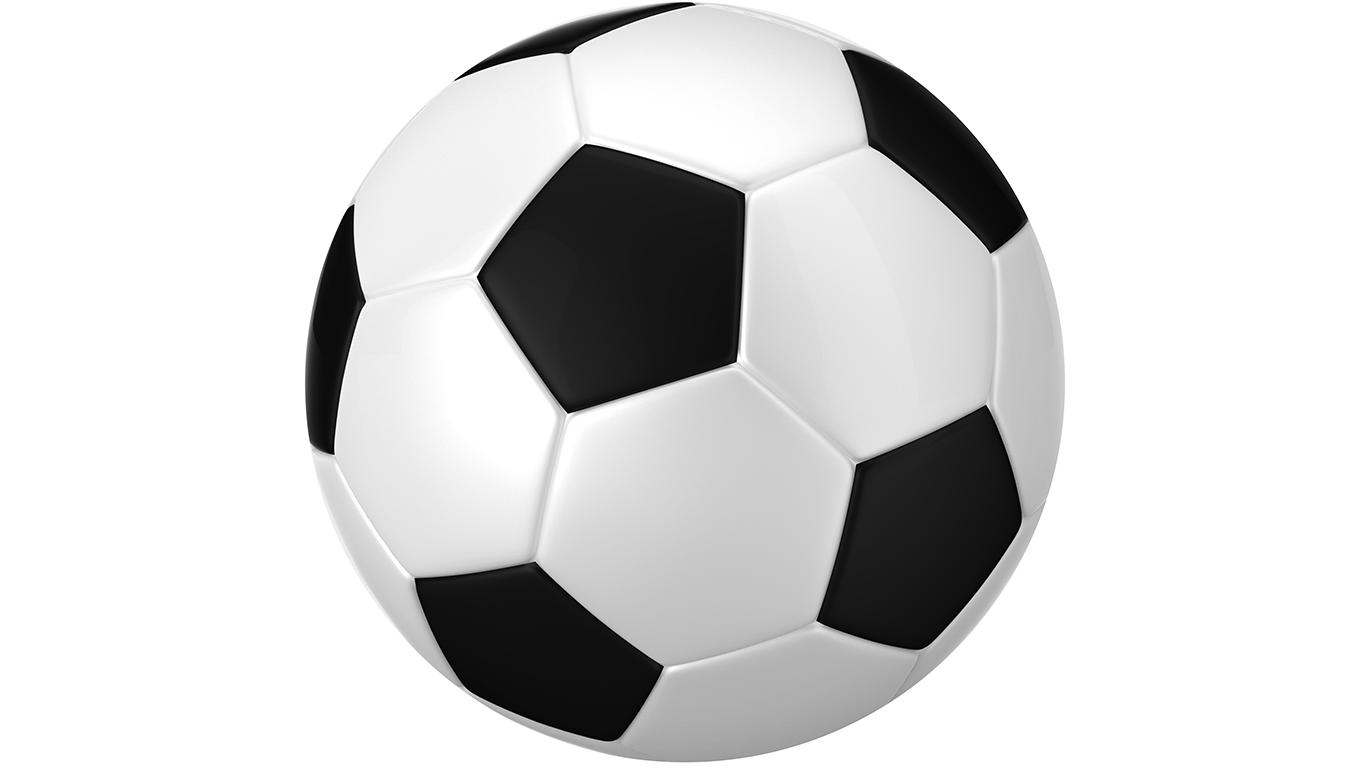 Вопрос 8. Это популярное овощное растение родом из Южной Америки. В Европе не знали о его съедобных качествах и сажали это растение на клумбах для красоты. Итальянцы дали ему звучное название, что в переводе означает «золотое яблоко». Португальцы, попробовав «золотое яблоко», переселили это растение в огород.
Ответ: помидор
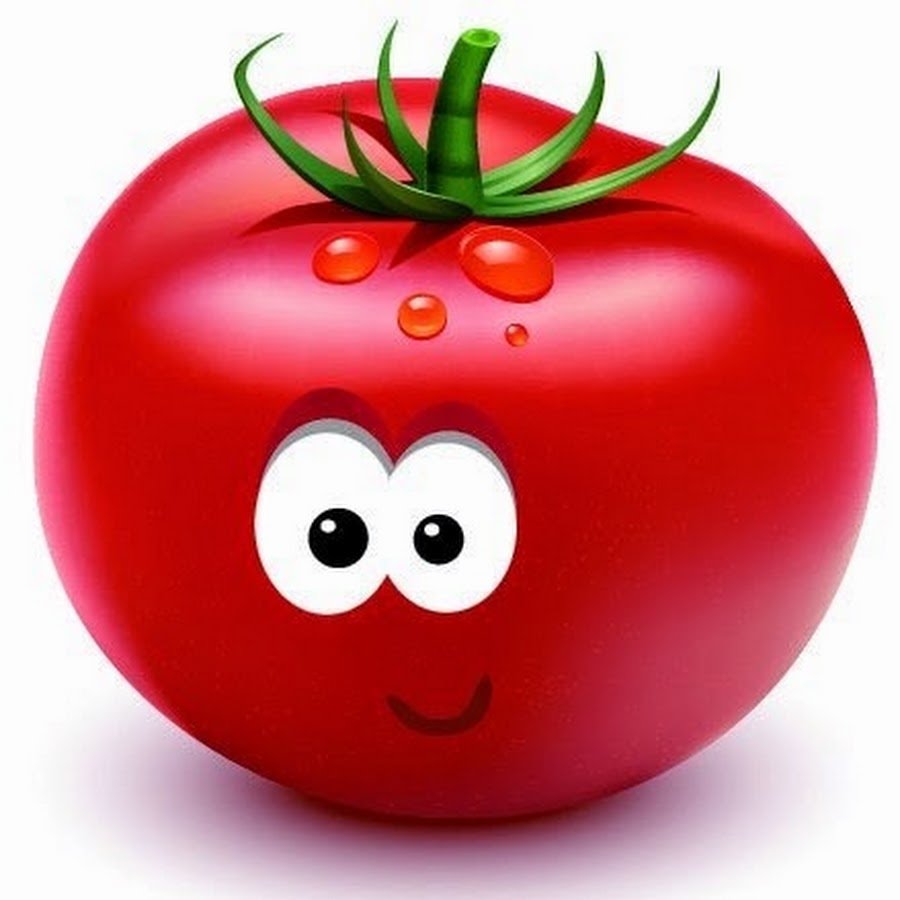 Вопрос 9. Это существо сделало себе хирургическую операцию. Что повлияло на его вокальные данные и способствовало осуществлению его коварных замыслов по похищению. Назовите злодея.
ВОЛК из сказки «7 козлят»
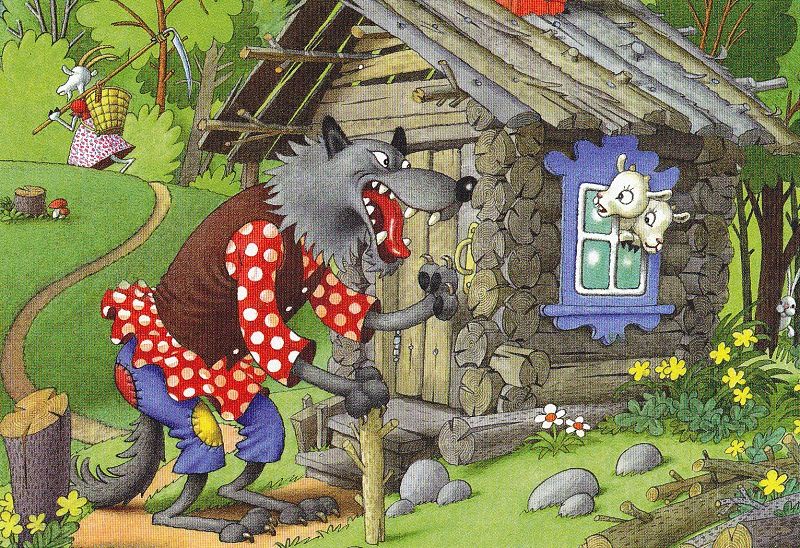 Вопрос 10. Всем известна картина Леонардо да Винчи "Мона Лиза" ("Джоконда"). Какая деталь внешности отсутствует у женщины, изображенной на полотне, в том время как эта деталь есть у каждого человека?
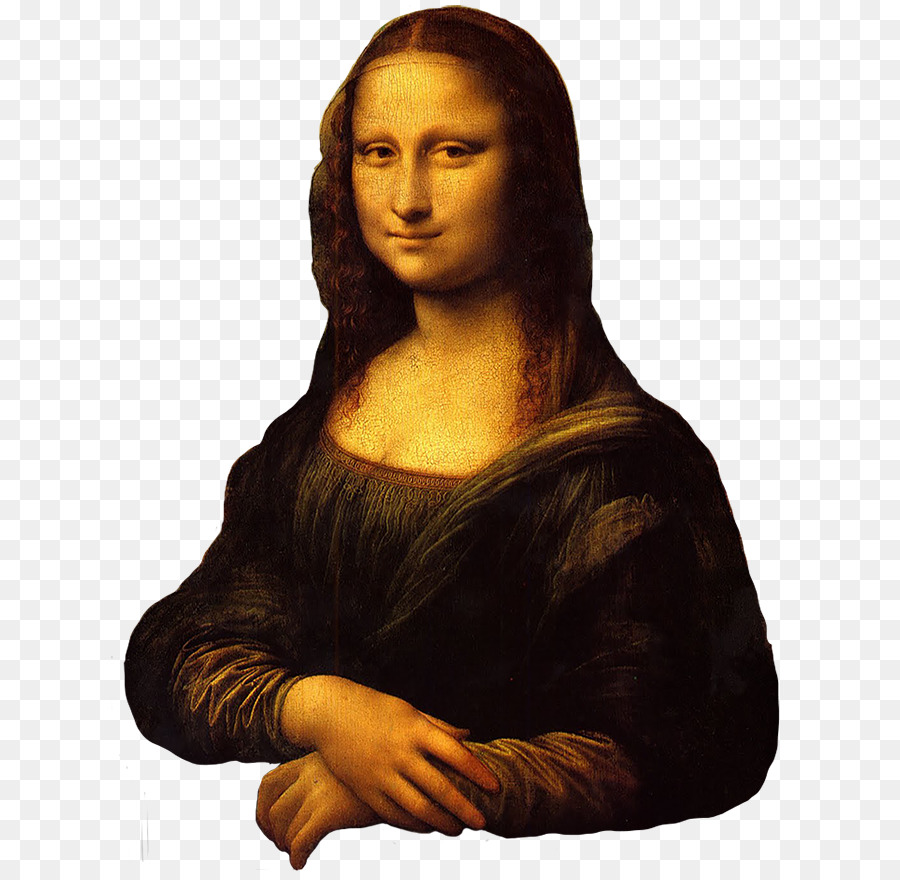 Брови
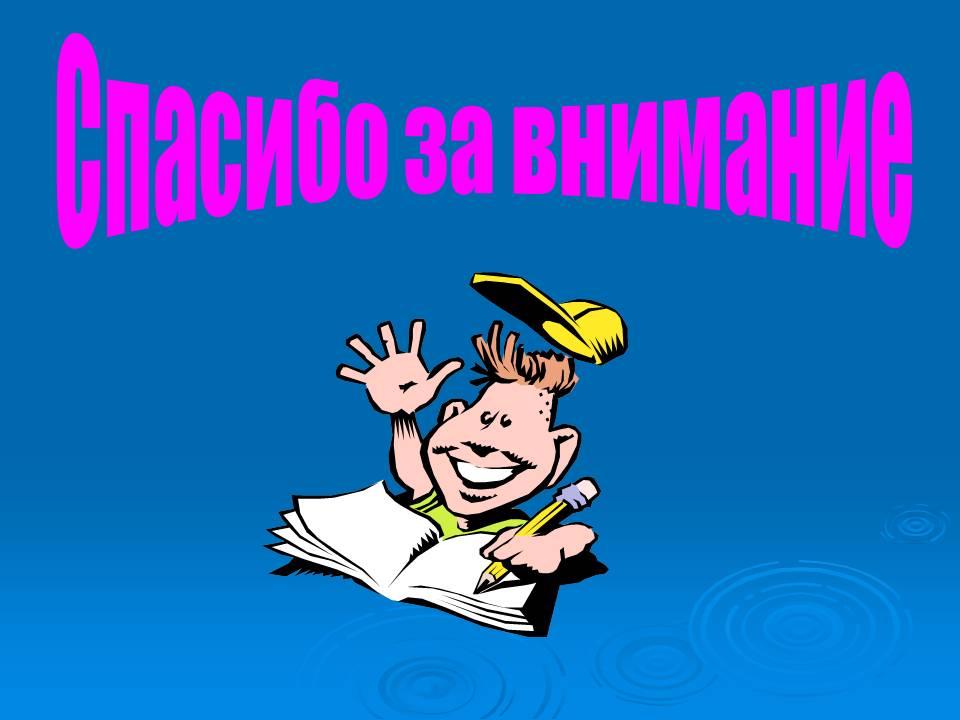